ỦY BAN NHÂN DÂN QUẬN 8
PHÒNG GIÁO DỤC VÀ ĐÀO TẠO QUẬN 8
CHUYÊN ĐỀ 
DẠY HỌC MÔN KỸ THUẬT 
THEO HƯỚNG TÍCH CỰC
BÀI THAM LUẬN
Thực trạng việc giảng dạy môn 
kỹ thuật tại đơn vị
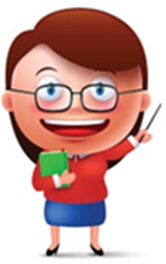 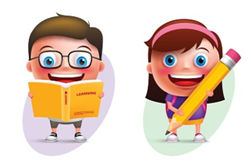 Giáo viên
Học sinh
Chưa tạo hứng thú cho 
học sinh trong môn học .
- Thụ động, ỷ lại.
Còn nắm tay chỉ việc, chưa
 tạo cho học sinh tính sáng tạo
trong việc học.
- Không có đủ đồ dùng . Chưa bảo quản tốt đồ dùng học tập .
- Còn xem nhẹ môn học.
Còn dành nhiều
thời gian cho môn chính
( * )Trường chưa có phòng chức năng, không gian lớp hẹp
so với sỉ số học sinh
Chuyên đề
Dạy kỹ thuật theo hướng tích cực
Nội dung lên chuyên đề môn 
kỹ thuật
/ Chia sẻ phương pháp dạy
 kỹ thuật
II. / Một số quy định về SGK 
Và chương trình dạy
I. / Chia sẻ phương pháp dạy 
kỹ thuật
So sánh
Phương pháp
truyền thống
Phương pháp 
tích cực
PP.Truyền thống
PP.Tích cực
- HS là chủ thể
- GV là chủ thể
- GV hướng dẫn,áp đặt HS
- GV không làm thay.
- HS tự làm, tự sáng tạo, chủ động.
- HS làm theo GV từng bước một, không được thay đổi trình tự.
- HS cùng GV  tự đánh giá sản phẩm của mình, của bạn.
- GV nhận xét, đánh giá sản phẩm.
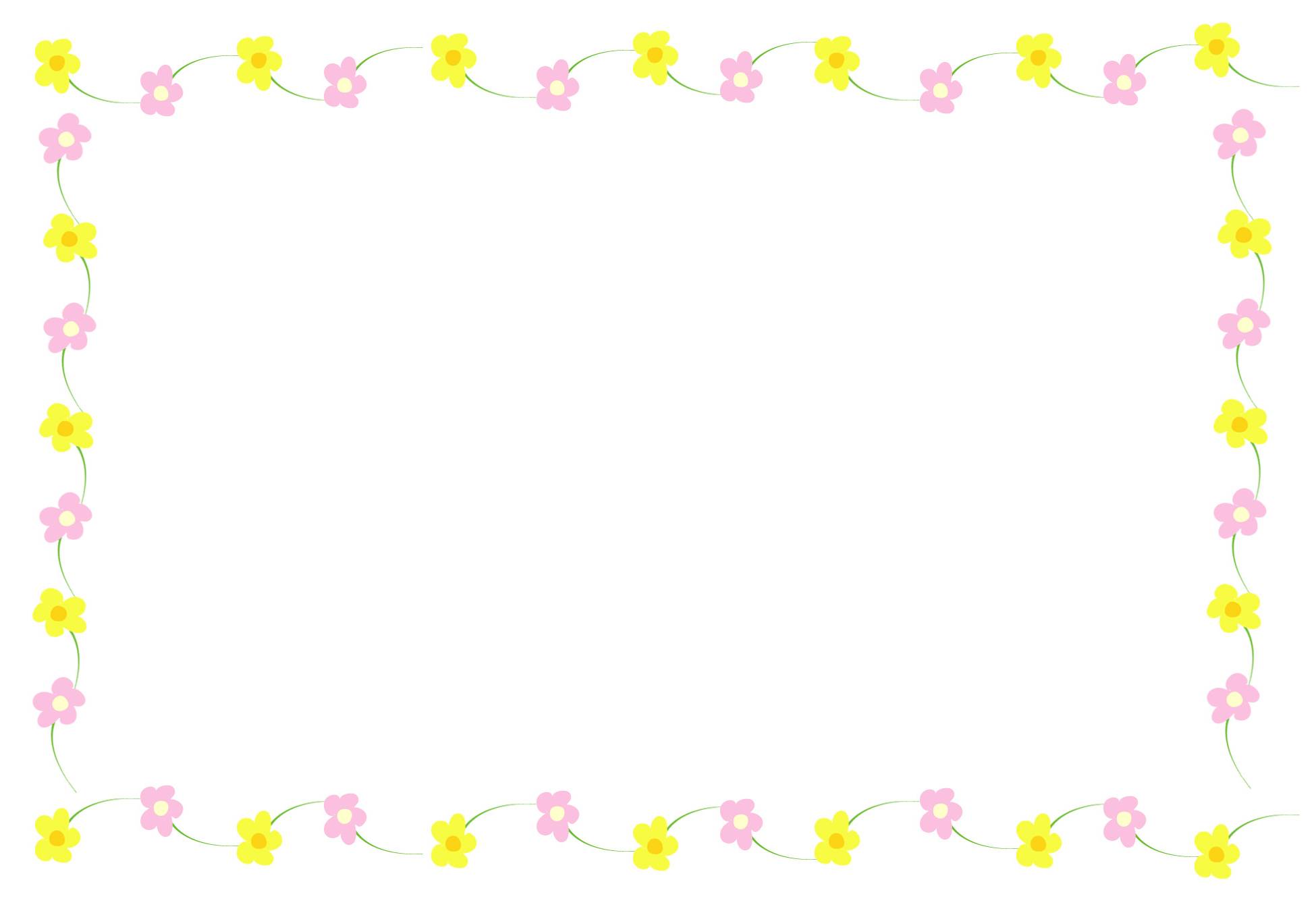 BÀI DẠY MINH HỌA
KỸ THUẬT LỚP 4
LẮP XE NÔI 
( TIẾT 2 )
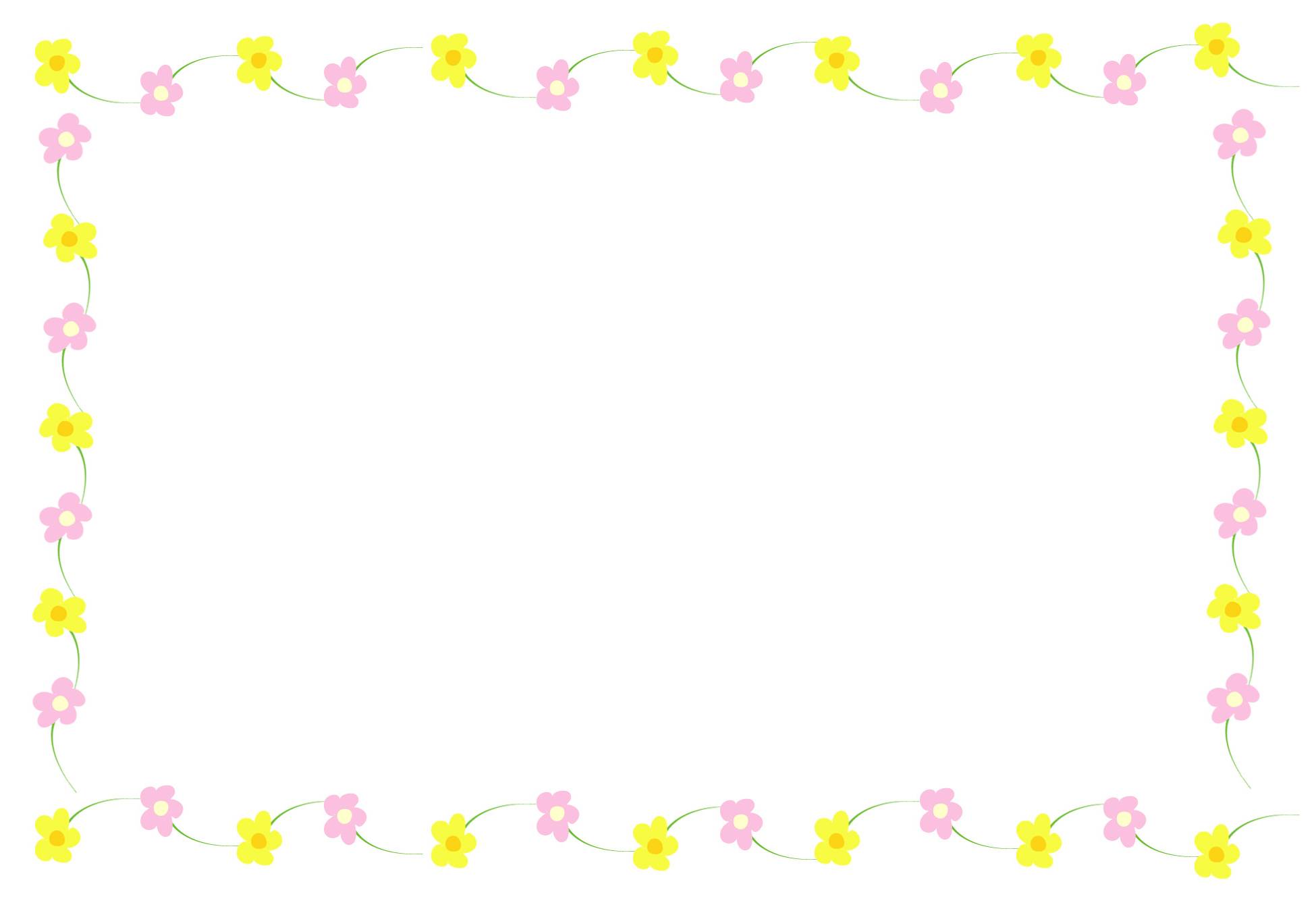 HOẠT ĐỘNG 1
KHỞI ĐỘNG
GV CHUẨN BỊ THIẾT KẾ
CÁC 
PHÂN  XƯỞNG
KHU 
TRƯNG BÀY
TAY KÉO XE
GIÁ ĐỠ TRỤC BÁNH XE
PHÂN
 XƯỞNG
THANH GIÁ ĐỠ TRỤC BÁNH XE
THÀNH XE
 VÀ MUI XE
TRỤC BÁNH XE
KHU TRƯNG BÀY SẢN PHẨM
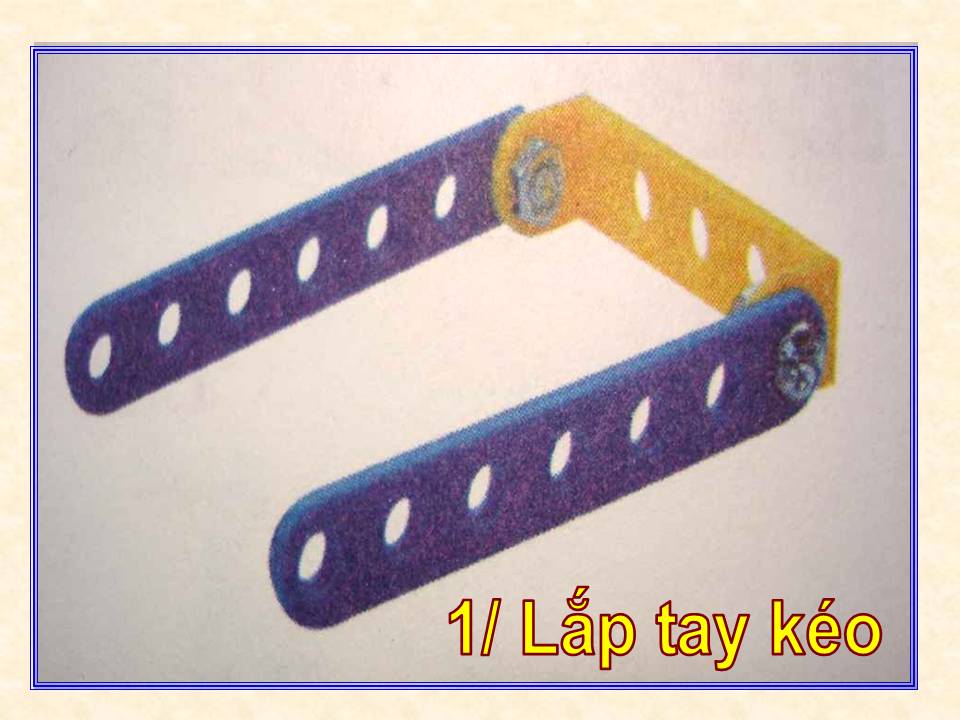 PHÂN XƯỞNG TAY KÉO XE
PHÂN XƯỞNG GIÁ ĐỠ TRỤC BÁNH XE
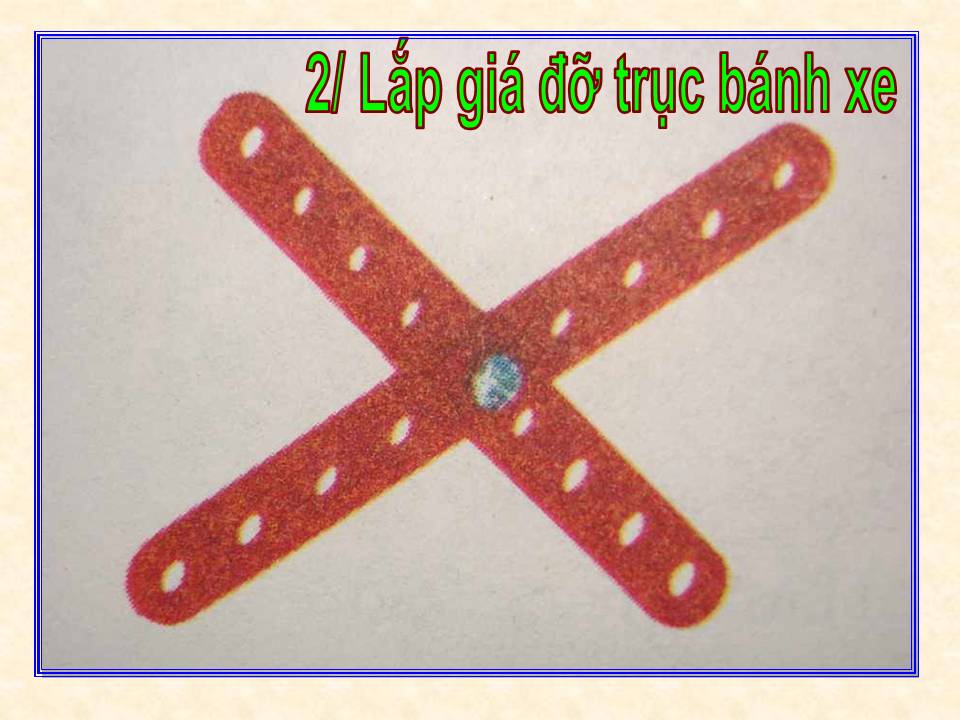 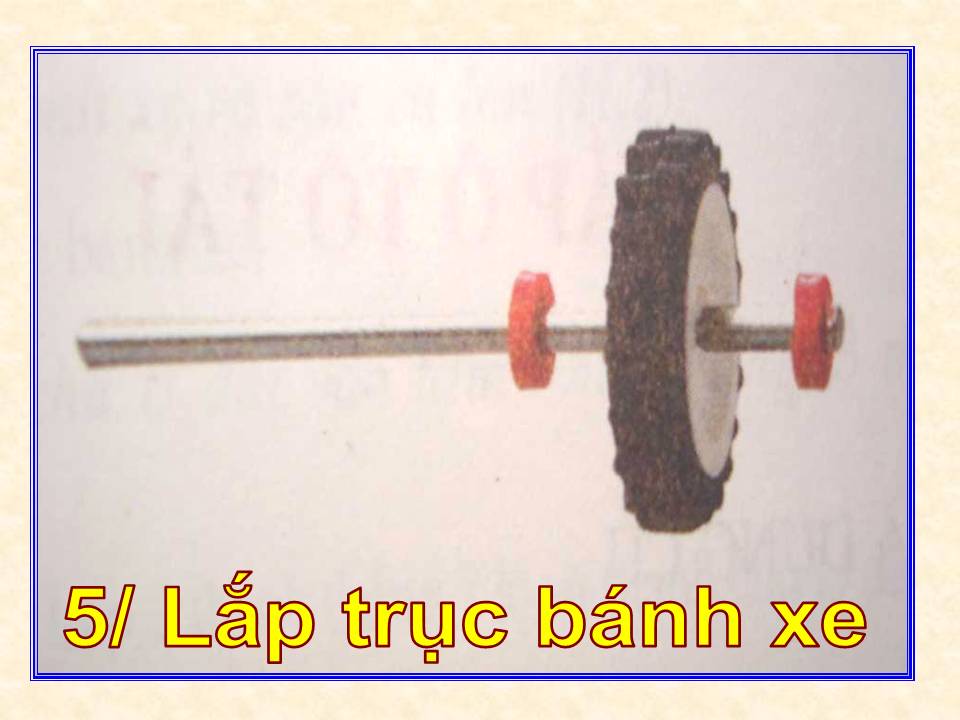 PHÂN XƯỞNG TRỤC BÁNH XE
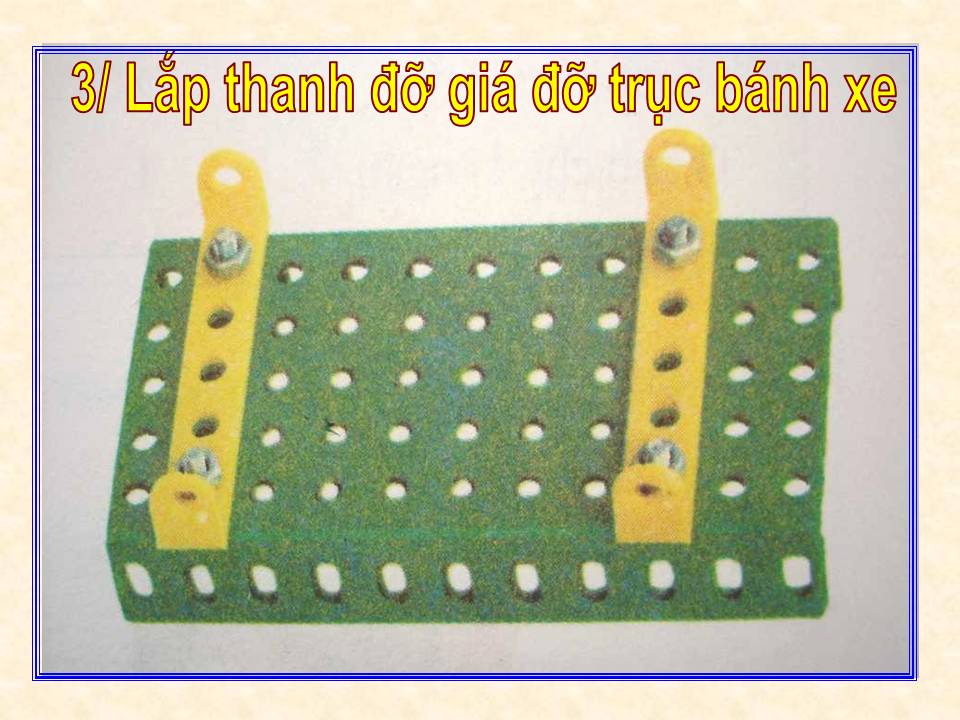 PHÂN XƯỞNG THANH GIÁ ĐỠ TRỤC BÁNH XE
PHÂN XƯỞNG THÀNH XE VÀ MUI XE
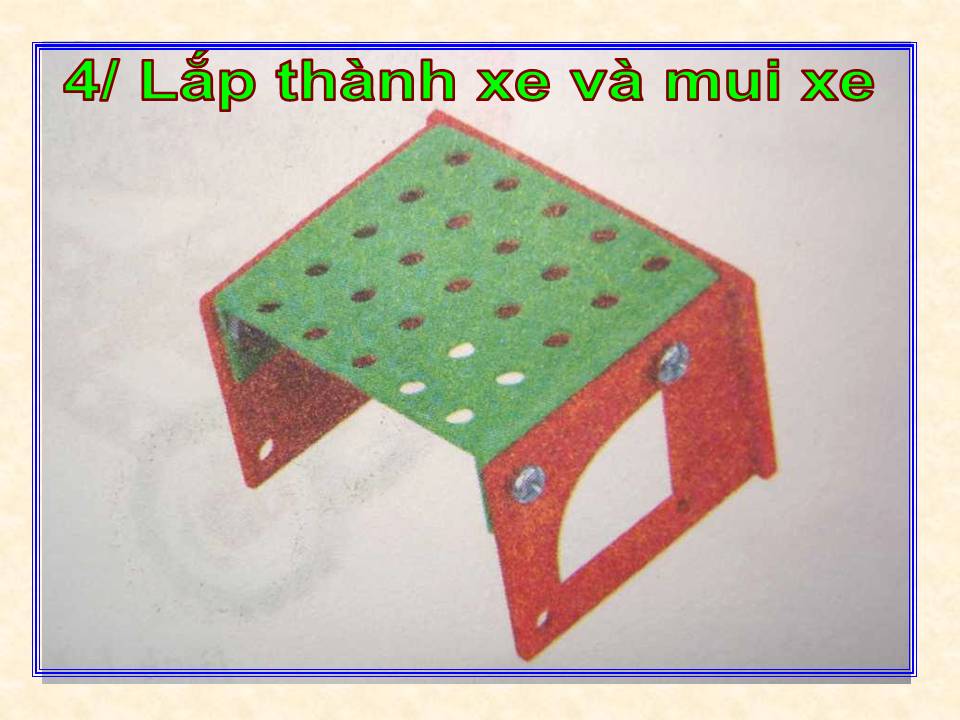 Học sinh chuẩn bị
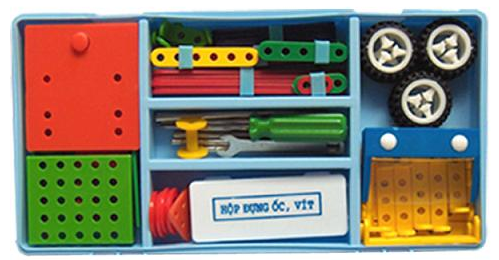 Xem lại nội dung
Bài lắp xe nôi ở tiết 1
Khởi động
- Giáo viên cho học sinh quan sát lớp học. Giáo viên giới thiệu 
từng khu vực , mỗi khu vực là một phân xưởng tương ứng
 với một bộ phận của sản phẩm.
Ví dụ: Bài lắp chiếc xe nôi 5 bộ phận tương với 5 phân xưởng
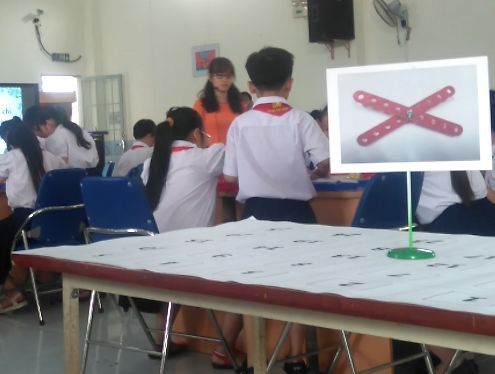 - Mỗi phân xưởng có bảng tên 
kèm hình ảnh bộ phận cùng với 
bảng số tương ứng với số đeo của 
học sinh
Khởi động
Giáo viên yêu cầu học sinh chọn các chi tiết để đúng vào ô
của mình  trong các phân xưởng .
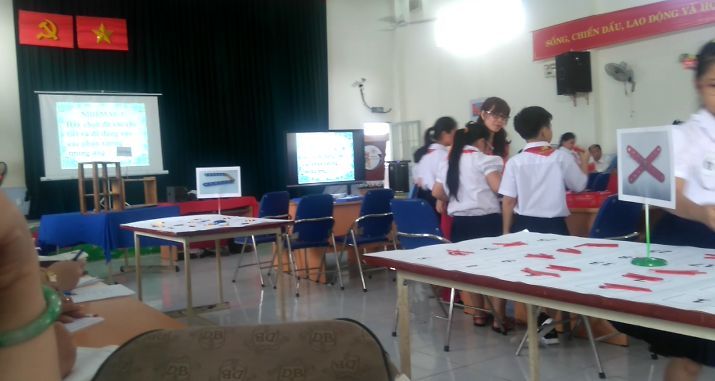 Thực hành lắp ráp
- Học sinh có quyền tự do đến các phân xưởng nào trước 
cũng được. Học  sinh đến phân xưởng lấy chi tiết từng 
bộ phận tương ứng với số của mình rồi lắp thành bộ phận 
tương ứng với hình của phân xưởng đó .
Sau khi đi hết các phân xưởng học sinh mang các bộ phận 
                            mà mình lắp được về chỗ ngồi, tiến hành
                            hoàn thành sản phẩm.
Học sinh hoàn thành sản phẩm nhanh nhất 
sẽ trưng bày lên kệ .
Giáo viên mời các bạn trong ban kiểm tra ( mỗi nhóm 1 bạn ) lên thực hiện nhiệm vụ của mình
Chia sẻ
Dựa vào tiêu chí sản phẩm giáo viên đưa lên bảng mà đánh giá sản phẩm của bạn. ( 5, 4,…)
Giáo viên liên hệ thực tế : Sau khi lắp ráp các em cảm thấy thế nào ? ( vất vả, mệt ,… nhưng vui )
TIÊU CHÍ ĐÁNH GIÁ SẢN PHẨM
Xe lắp chắc chắn, không xộc xệch.
Xe chuyển động được.
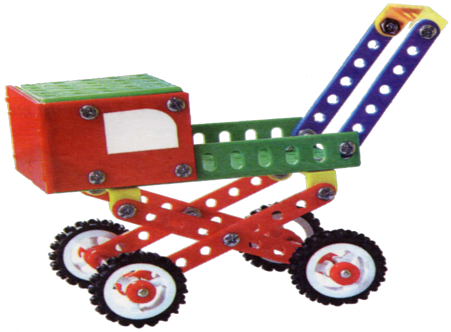 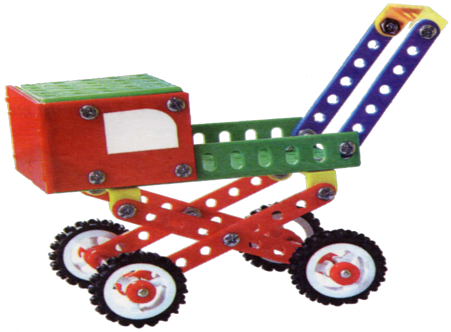 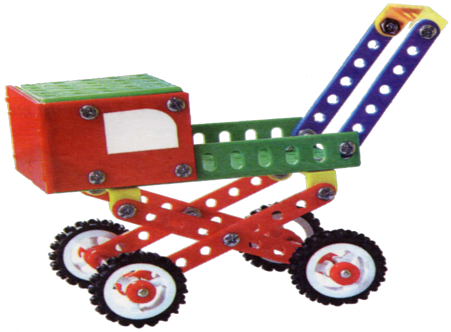 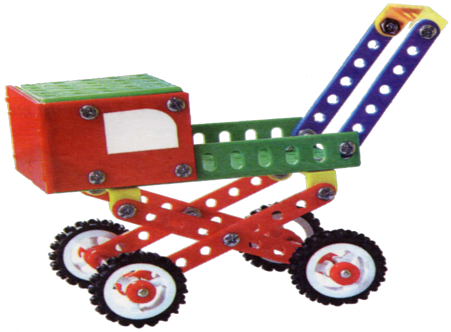 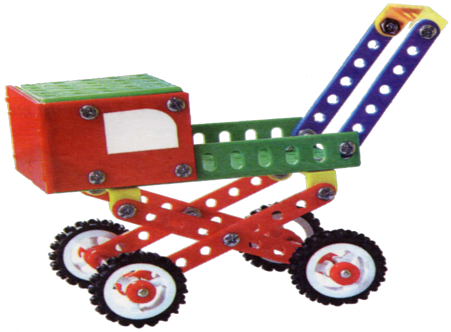 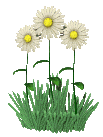 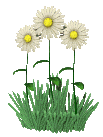 II. / Một số quy định về SGK 
Và chương trình dạy
II. / MỘT SỐ QUY ĐỊNH VỀ
 SGK VÀ NỘI DUNG CHƯƠNG TRÌNH DẠY
- Một số giáo viên và học sinh còn sử dụng 
SGK  xuất bản của những năm 2009 .
Hướng khắc phục: 5.Bám sát SGK hiện tai
Hướng khắc phục: Không bỏ bài dạy, thay 
Đổi nội dung cho phù hợp hơn. Khi thay 
đổi nội dung phải có kế hoạch cụ thể, 
Biên bản  của tổ, khối và phải được sự 
đồng ý của hiệu trưởng nhà trường.
Như đã trình bày những hạn chế khách 
quan ở trên một số địa phương không có 
đủ không gian để dạy cho học sinh hiểu
một số bài trong sách.
Các văn bản có liên quan
Công văn số 1140/GDĐT-TH ngày 10 tháng 4 năm 2017 của Sở Giáo dục và Đào tạo Về triển khai thực hiện chuyên đề môn Kĩ thuật lớp 4, 5.
Công văn số 7975/BGDĐT-GDTH ngày 10 tháng 9 năm 2009 của Bộ Giáo dục và Đào tạo Về hướng dẫn dạy học môn Thủ công, Kĩ thuật tiểu học.
Cảm ơn Thầy Cô 
đã lắng nghe !